CMSC 28100Introduction to Complexity TheorySpring 2025Instructor: William Hoza
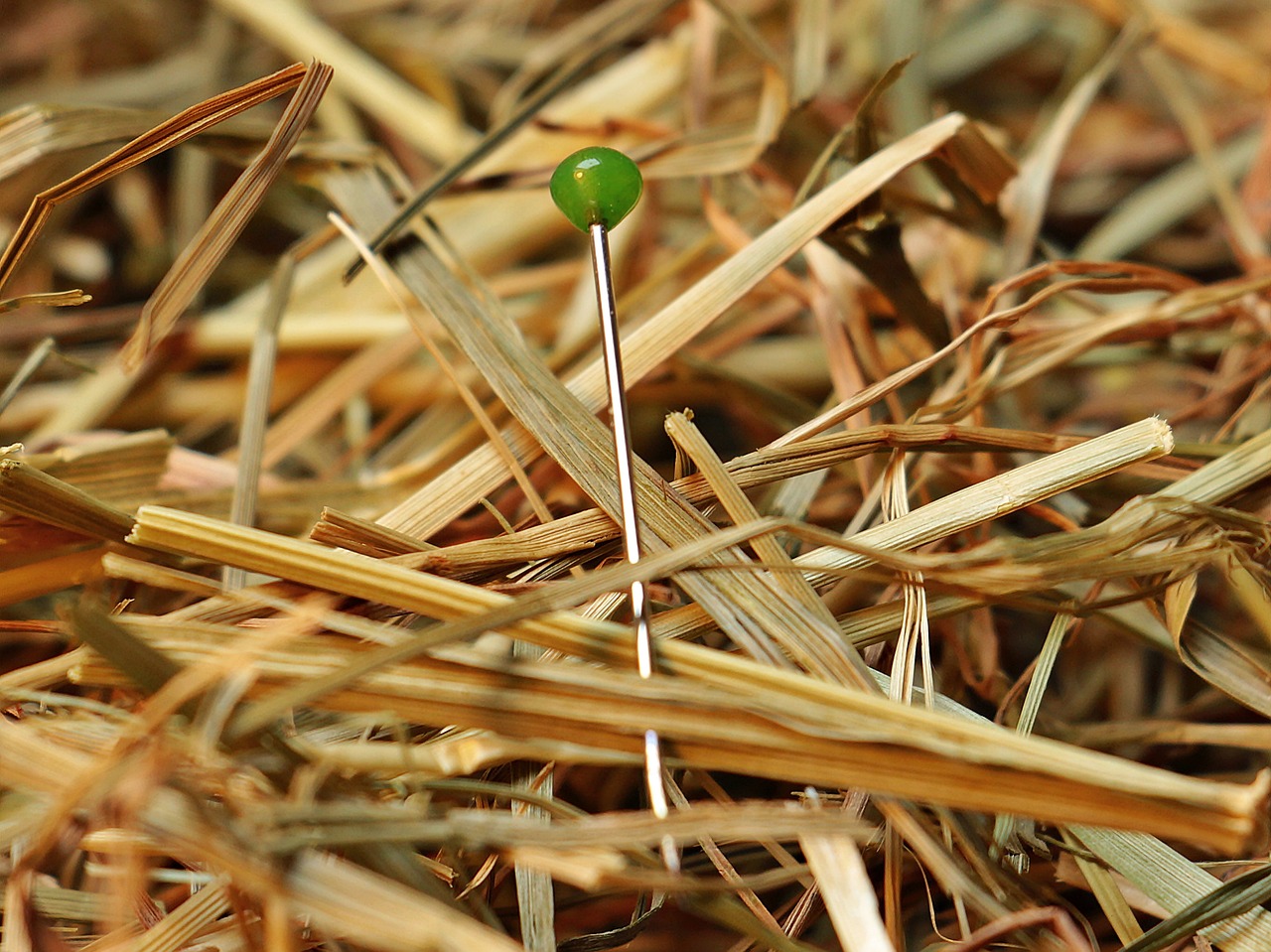 1
Which problemscan be solvedthrough computation?
2
Word RAM model
Word RAM time complexityclosely matches time complexity“in practice” on ordinarycomputers
Some version of the word RAM model is typically assumed (implicitly or explicitly) in algorithms courses and the computing industry
010
110
101
110
110
111
000
110
101
Control
Load/Store
110
3
4
Fine-grained vs. coarse-grained complexity
5
Which problemscan be solvedthrough computation?
6
7
8
Intractability
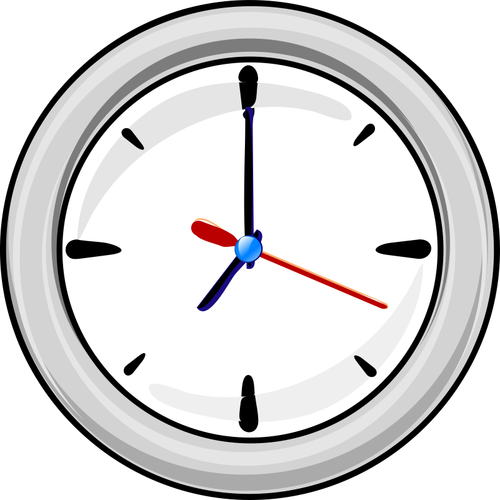 9
Intractability vs. undecidability
All languages
Decidable languages
???
10
Intractability vs. undecidability
11
12
Which of the following best describes what we’ve proven?
Respond at PollEv.com/whoza or text “whoza” to 22333
13
14
The Time Hierarchy Theorem
15
[Speaker Notes: See the textbook for a tighter version of the theorem, where the bound is T log T instead of T^4]
Proof of the Time Hierarchy Theorem
16
17
18
Time-constructible functions
19
Time Hierarchy Theorem
20
21